Отчет об исполнении бюджета Балко-Грузского сельского поселенияза 2018
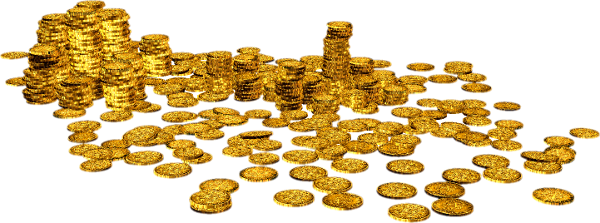 Основные характеристики бюджета тыс. рублей 
за 2018 год.
Основные характеристики бюджета тыс. рублей 
за 2018 год.
Структура доходов
СТРУКТУРА НАЛОГОВЫХ ДОХОДОВ БЮДЖЕТА
Структура налоговых доходов бюджета
СТРУКТУРА НЕНАЛОГОВЫХ ДОХОДОВ БЮДЖЕТА
РАСХОДЫ ПО РАЗДЕЛАМ 
БЮДЖЕТНОЙ КЛАССИФИКАЦИИ
Расходы бюджета, формируемые в рамках муниципальных 
программ и непрограммные расходы 
Балко-Грузского сельского поселения
 за 2018 год.
10914,00тыс. руб.
 расходы бюджета формируемые в рамках муниципальных программ
553,3
 тыс. руб. непрограммные расходы
Муниципальные программы бюджета 
Балко-Грузского сельского поселения на 208 год.
Общегосударственные вопросы за 2018 год
Иные межбюджетные трансферты, предоставляемые из бюджета
 Балко-Грузского сельского поселения бюджету Егорлыкского района.